대한민국의 상징Symbols of Korea
이것은 무슨 소리일까요?
대한민국 응원
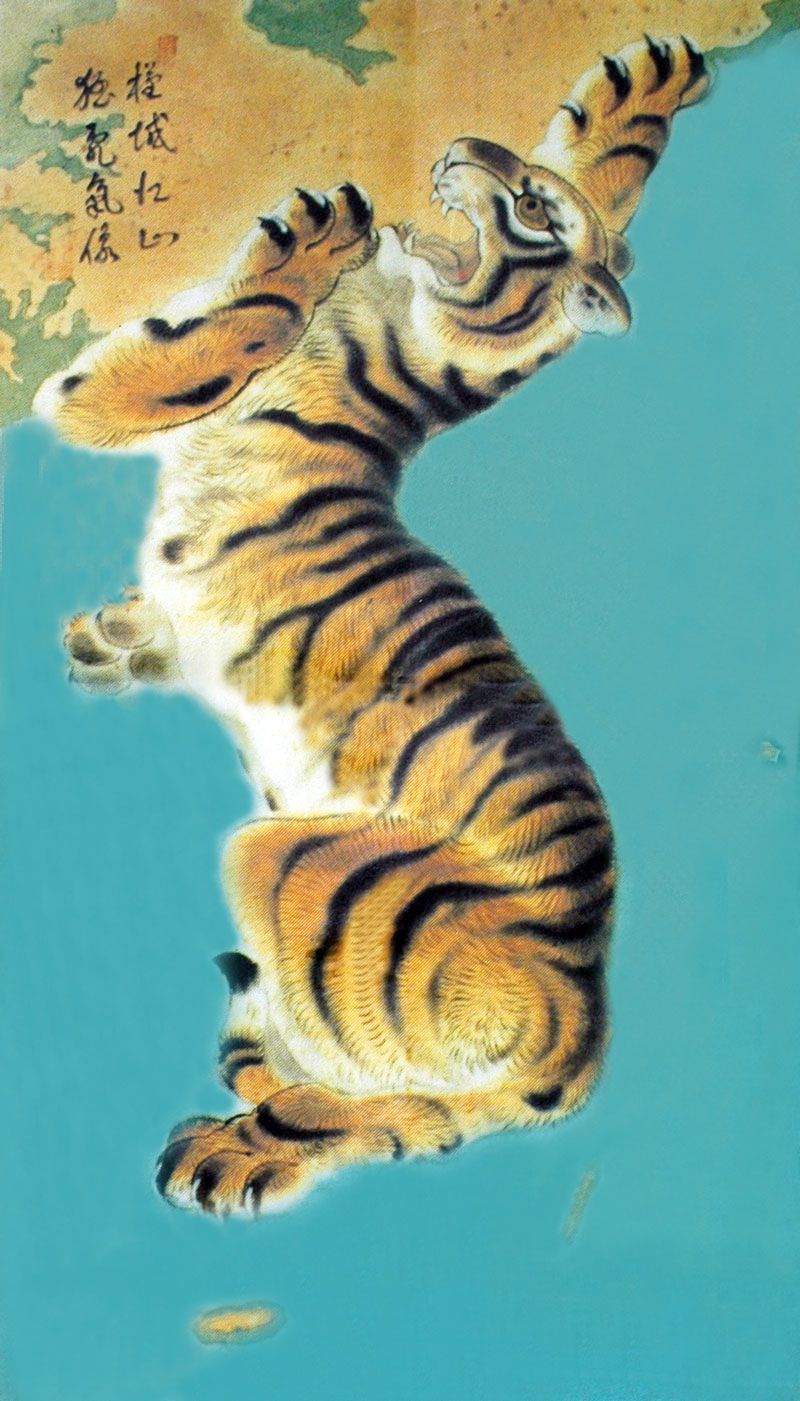 한국의 상징들
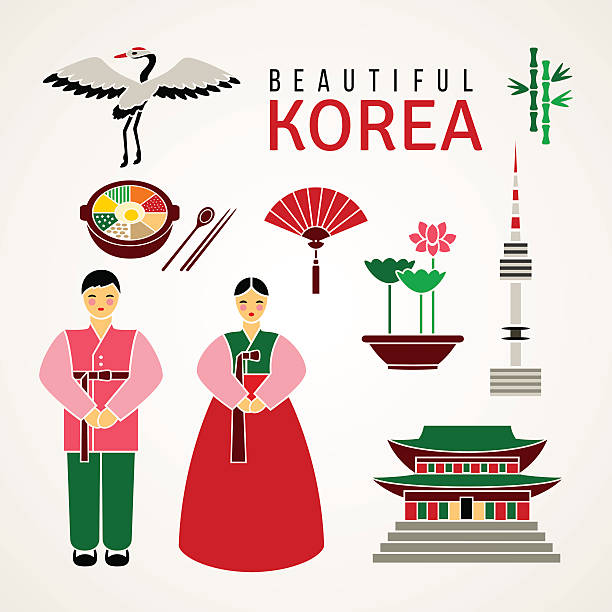 한국의 상징들
한국찾기
한국의 정식 이름
대한민국 大韓民國

Republic of Korea
GREAT    HAN    PEOPLE    COUNTRY
태극기Flag of Korea
대한민국의국기
스포츠 경기에서 사용된 태극기
태극기 게양
흰색 바탕
밝음과 순수함

평화를 사랑하는 마음
태극 문양
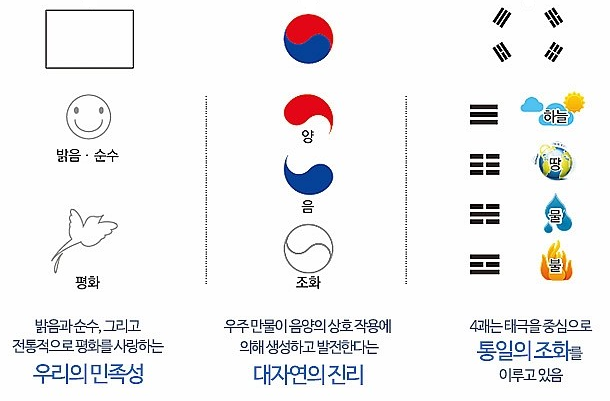 음(YIN)과 양(YANG)이 함께 있어 조화(BALANCE)를 이룸
4괘 (건곤감리)
건 – 하늘
곤 – 땅
감 – 물
리 - 불
태극기 동요
태극기
태극기가 바람에 펄럭입니다
하늘높이 아름답게 펄럭입니다
태극기가 힘차게 펄럭입니다
마을마다 집집마다 펄럭입니다
애국가National Anthem of Korea
대한민국의 국가
나라를 사랑하는 노래
애국가 1절
무궁화National Flower of Korea
대한민국의 국화
영원히 피고 또 피어서 지지 않는 꽃
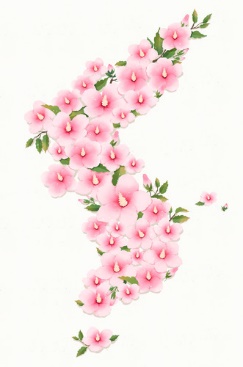 자료 출처
대한민국 응원 음원 파일: https://www.youtube.com/watch?v=sdeF-e_mIG8&t=18s 에서 소리 추출
태극기 동요: https://www.youtube.com/watch?v=mQLTrwpvH-A
애국가 1절: https://www.youtube.com/watch?v=LNCFgfaC9fc